Министерство Образования Республики Мордовия
Портфолио
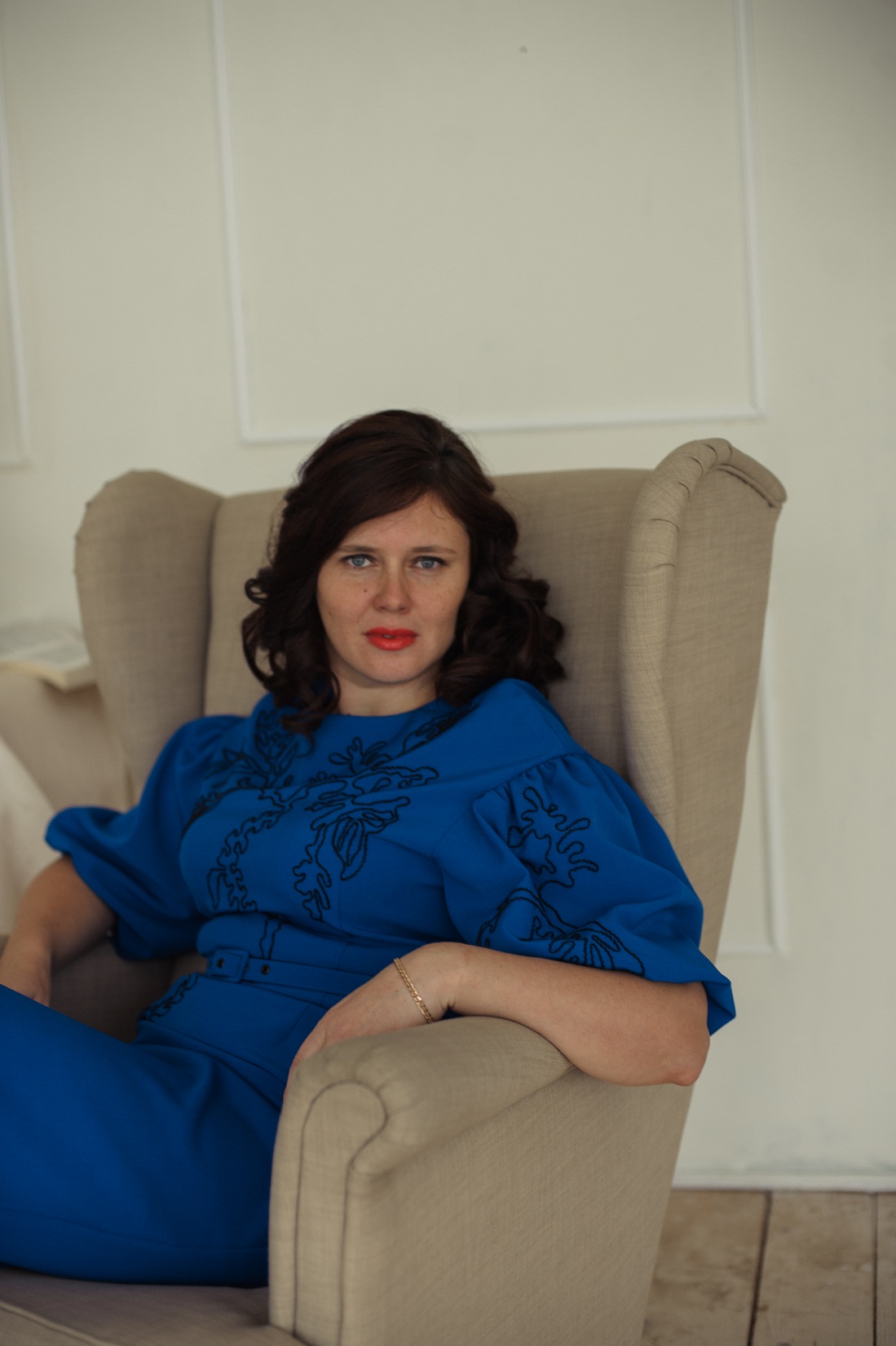 Буянкиной Галины Геннадьевны,
воспитателя МАДОУ «ЦРР-детский сад №13».
Дата  рождения:  14 октября 1983г.
Профессиональное образование: высшее, 
МГПИ им. М.Е. Евсевьева 
Квалификация: Бакалавр по направлению подготовки Педагогическое образование
 Диплом: 101305 0679688
Дата выдачи:10 февраля 2018г. 
Стаж педагогической работы: 16 лет, в  данной должности  7 лет.
Наличие квалификационной категории: первая квалификационная категория.
Дата последней  аттестации: 22.02.2019г. 
Приказ №179
Представление педагогического опыта работы
https://ds13sar.schoolrm.ru/sveden/employees/14544/263639/?bitrix_include_areas=N
Участие в инновационной
(экспериментальной)
деятельности.
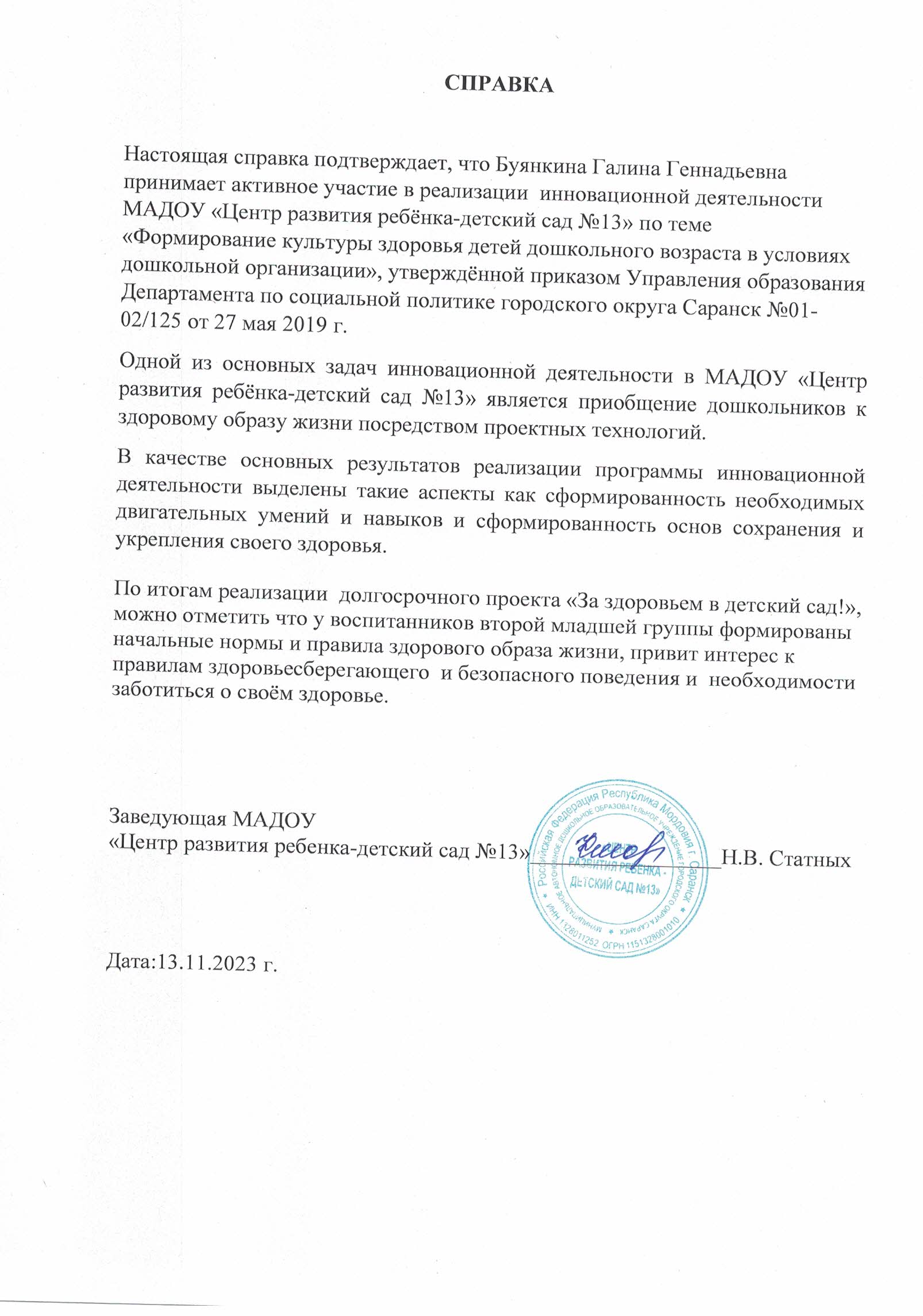 Наставничество
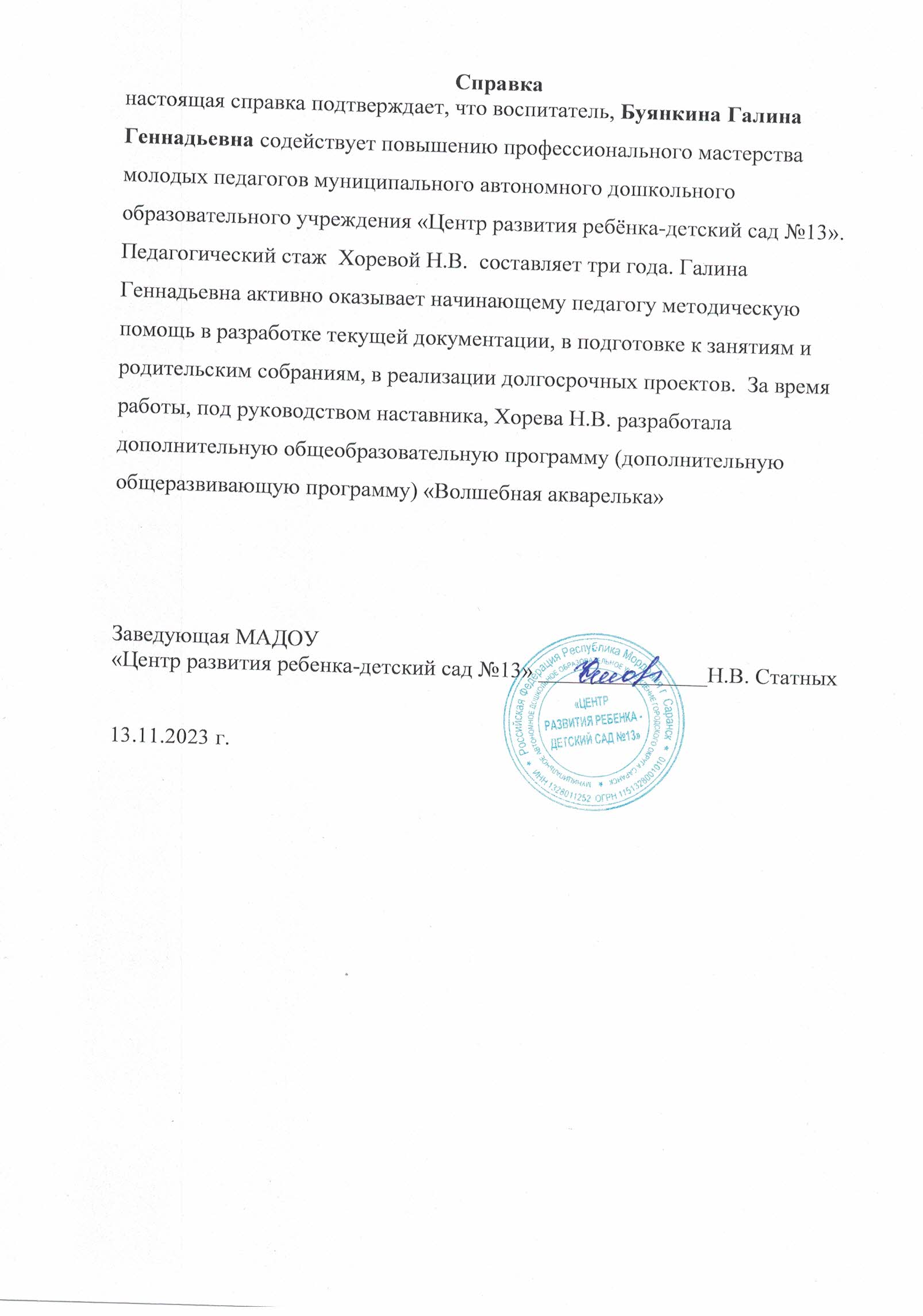 Наличие публикаций
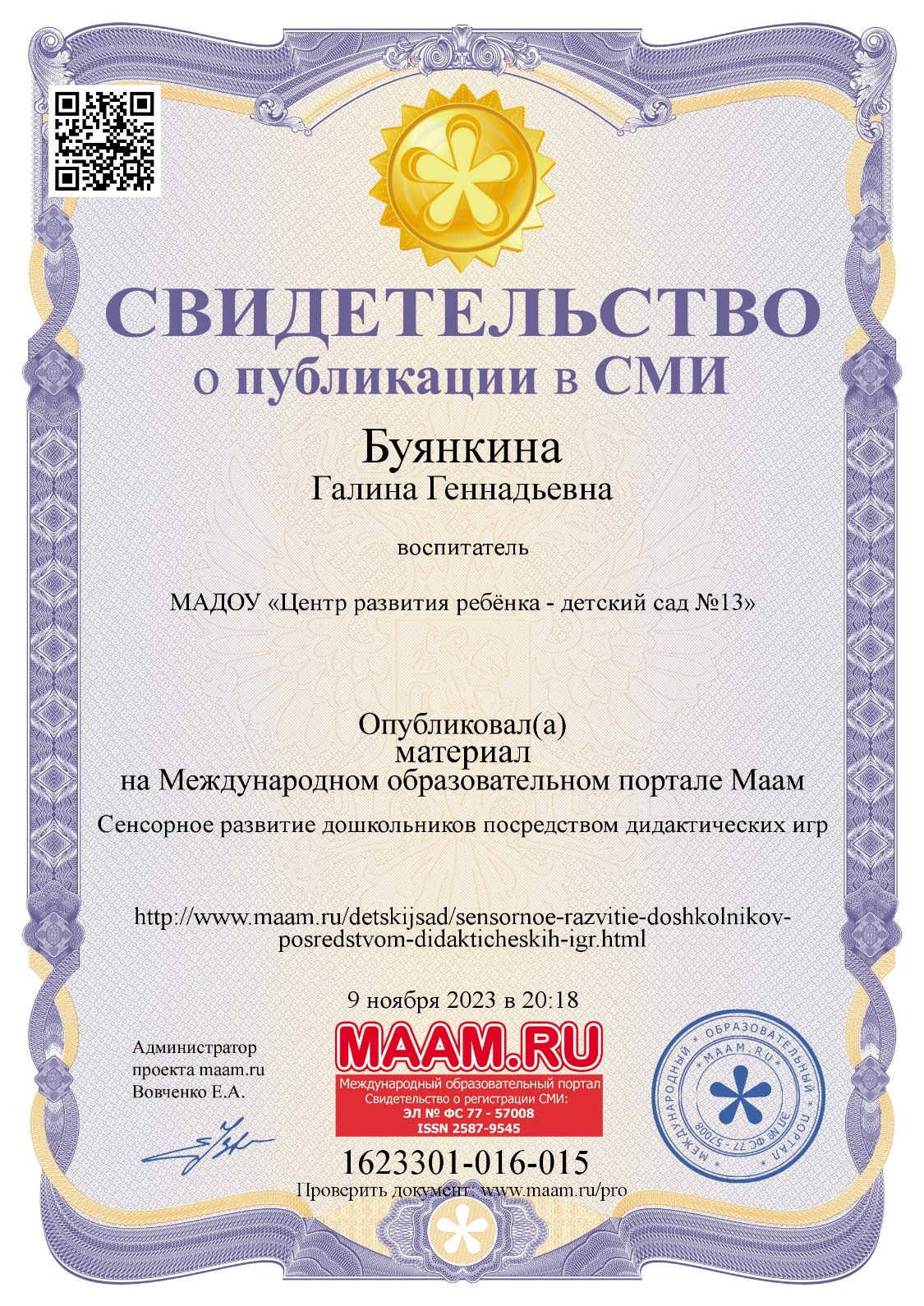 Результаты участия
воспитанников в конкурсах
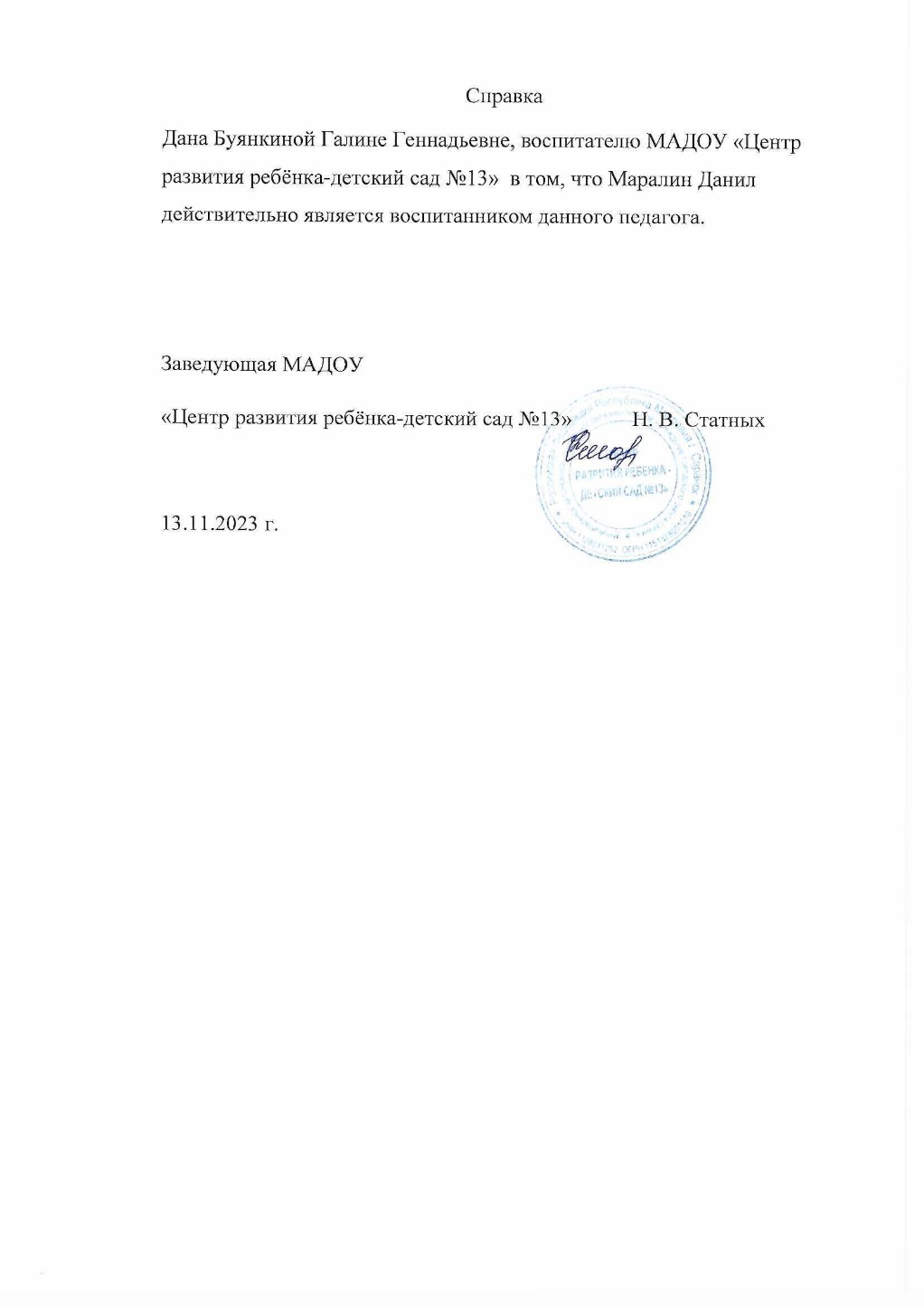 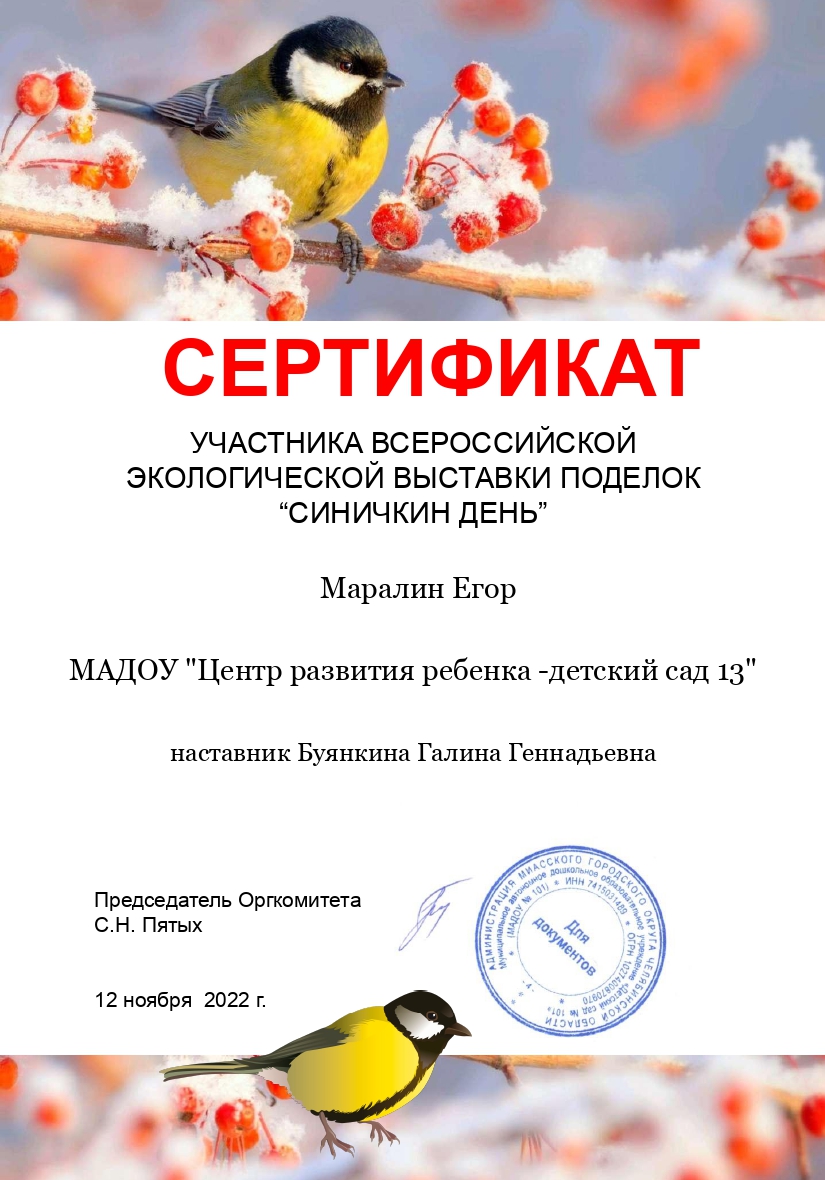 Выступления на заседаниях методических советов,научно-практических семинарах
Проведение открытых занятий
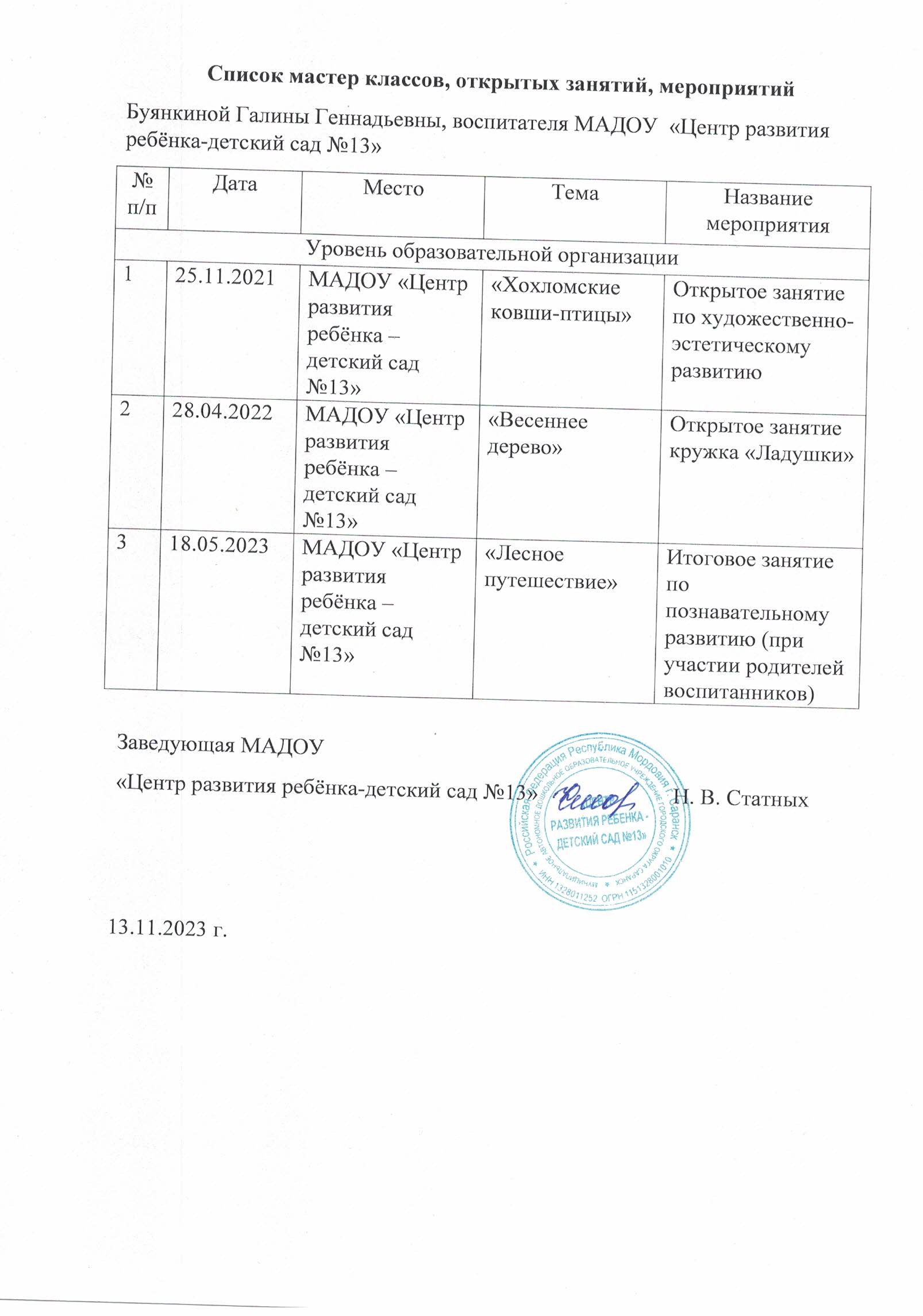 Общественно-педагогическая активность
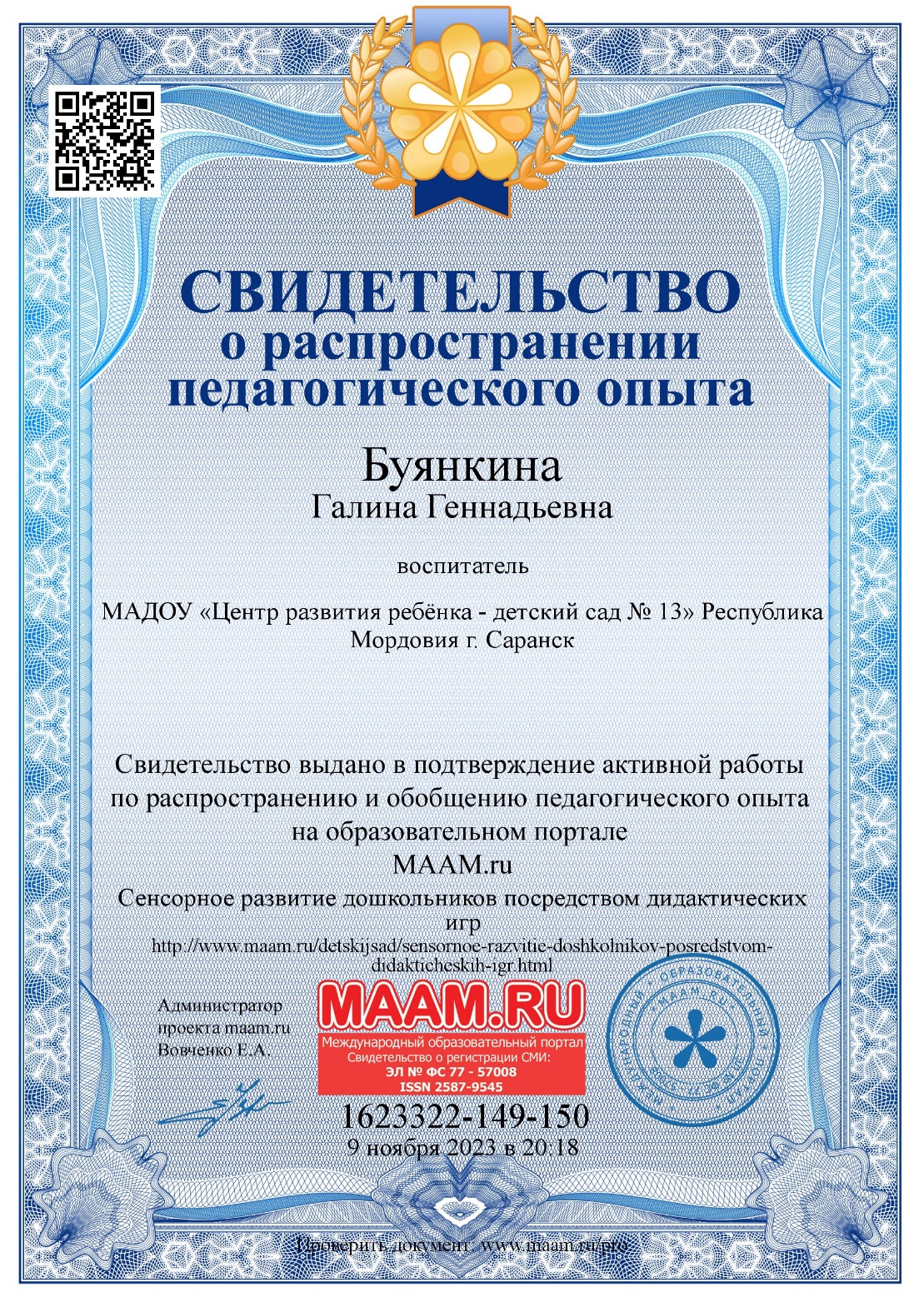 Позитивные результаты работы с воспитанниками.
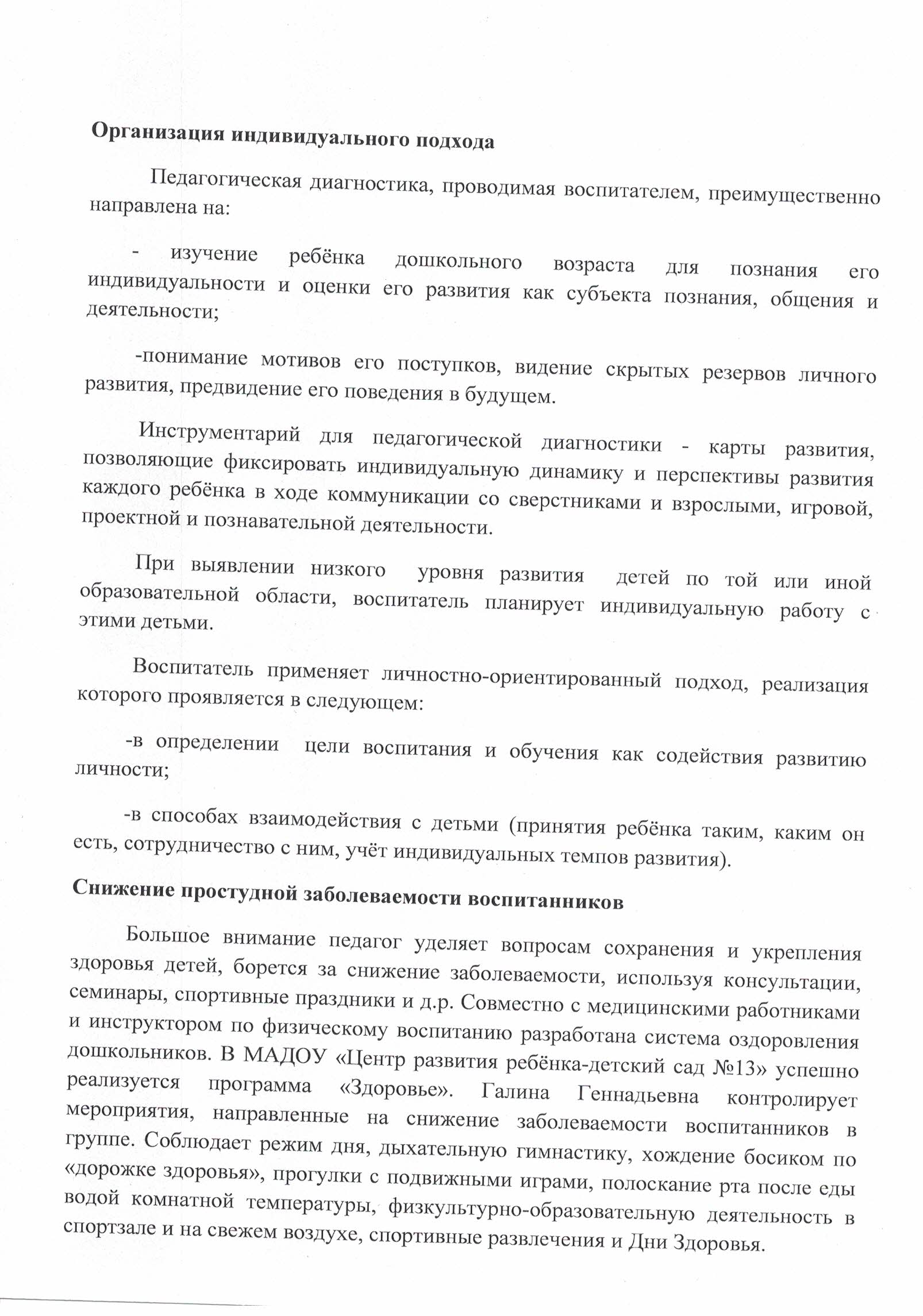 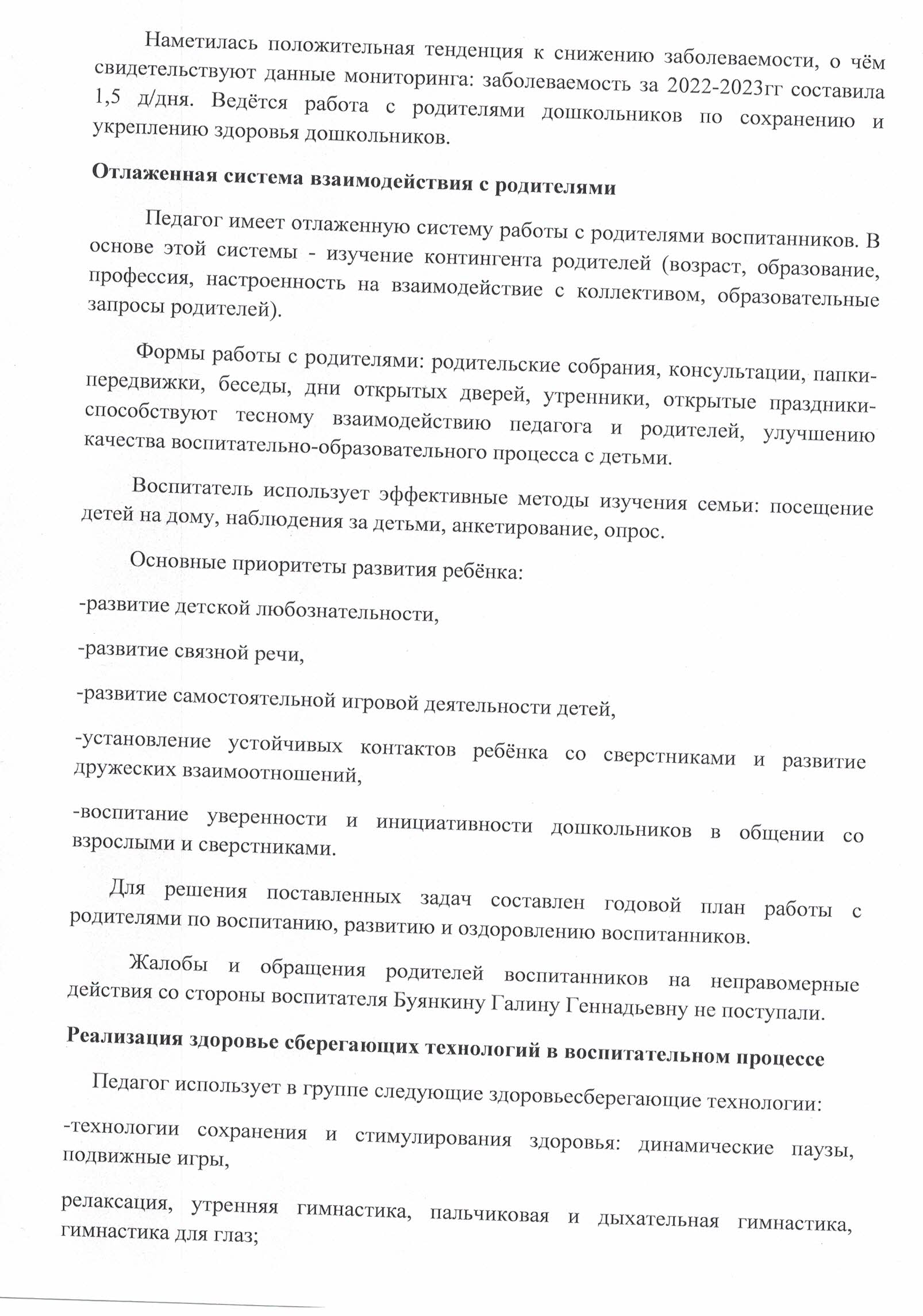 Качество взаимодействия с родителями.
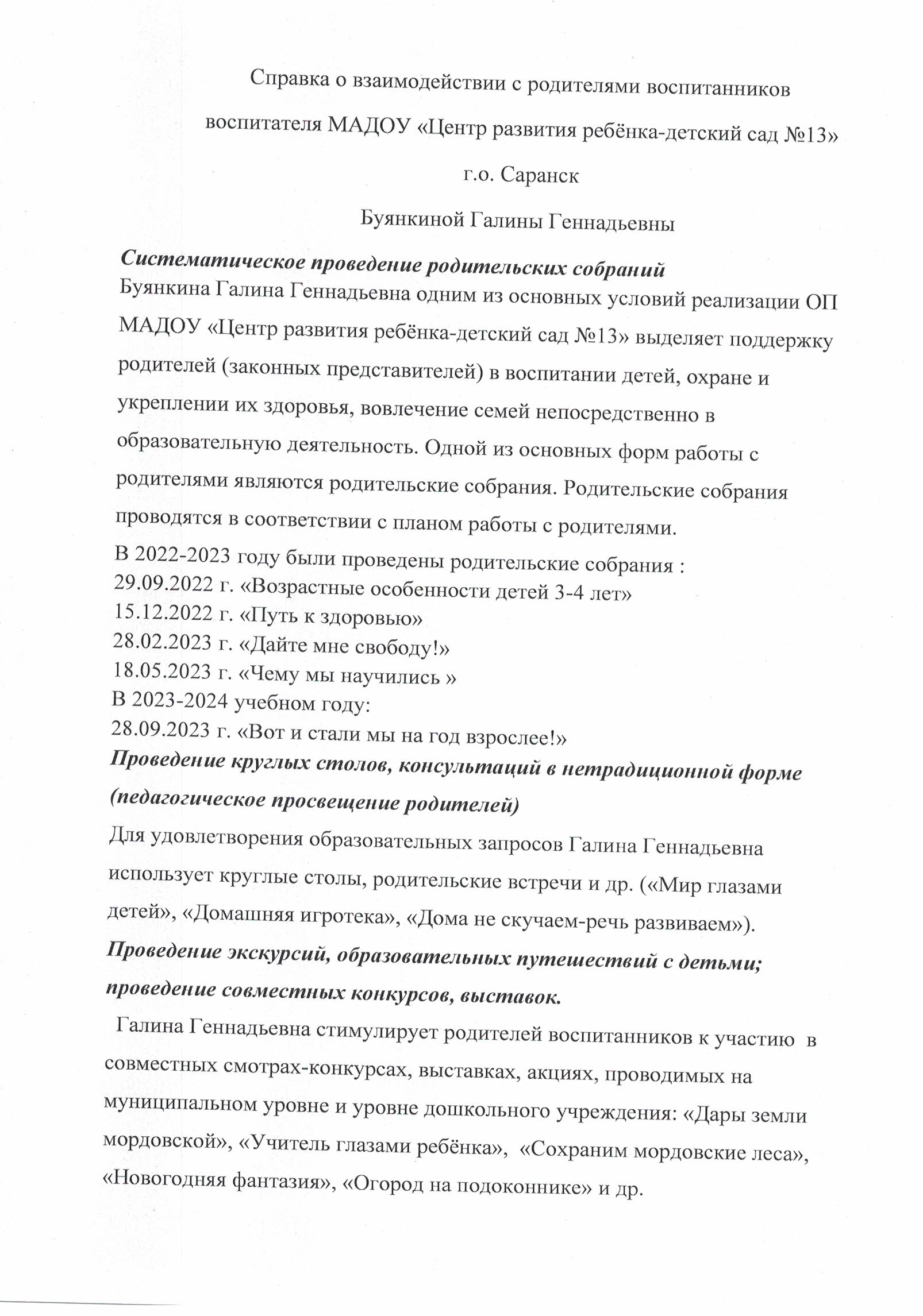 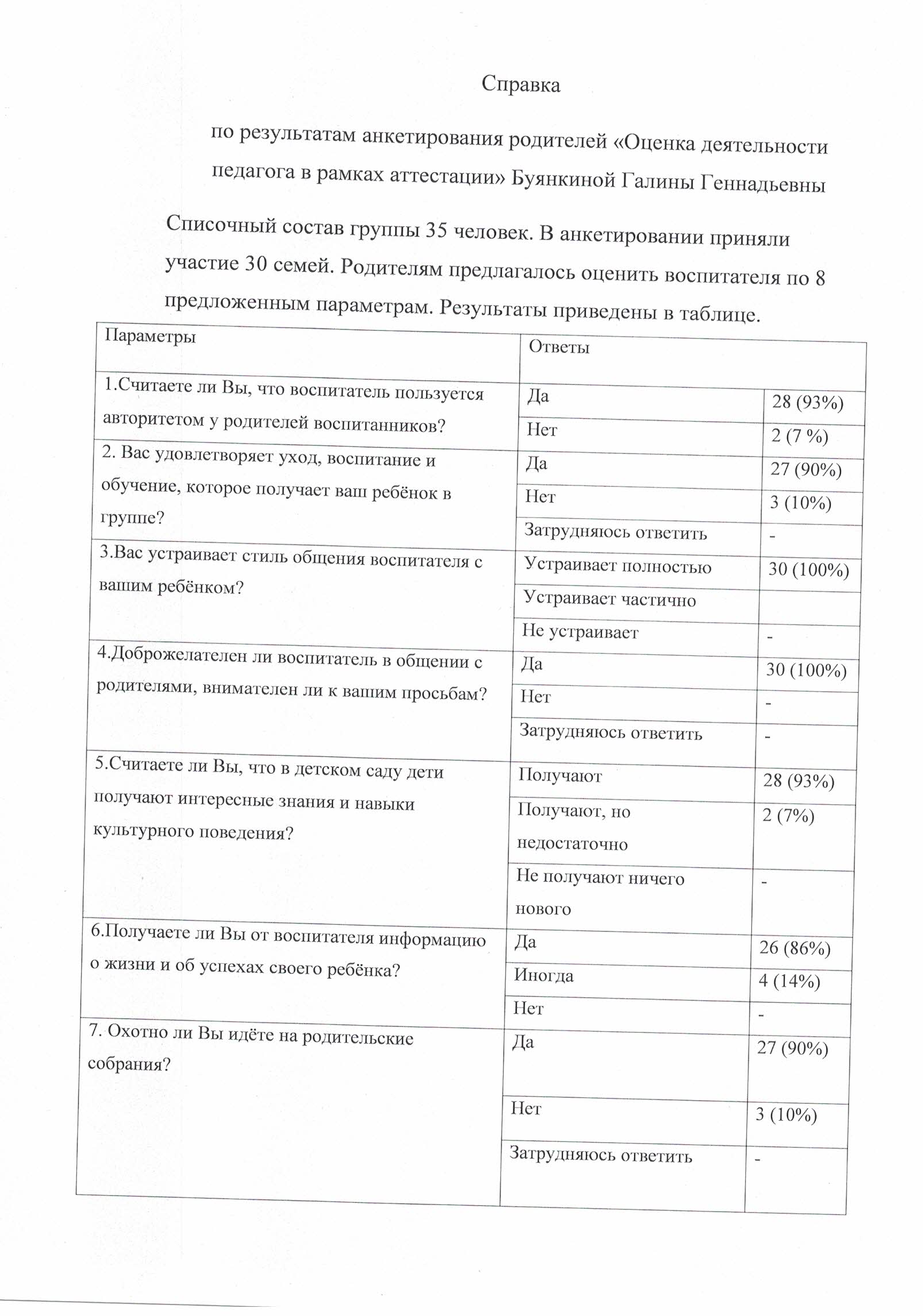 Участие в профессиональных конкурсах
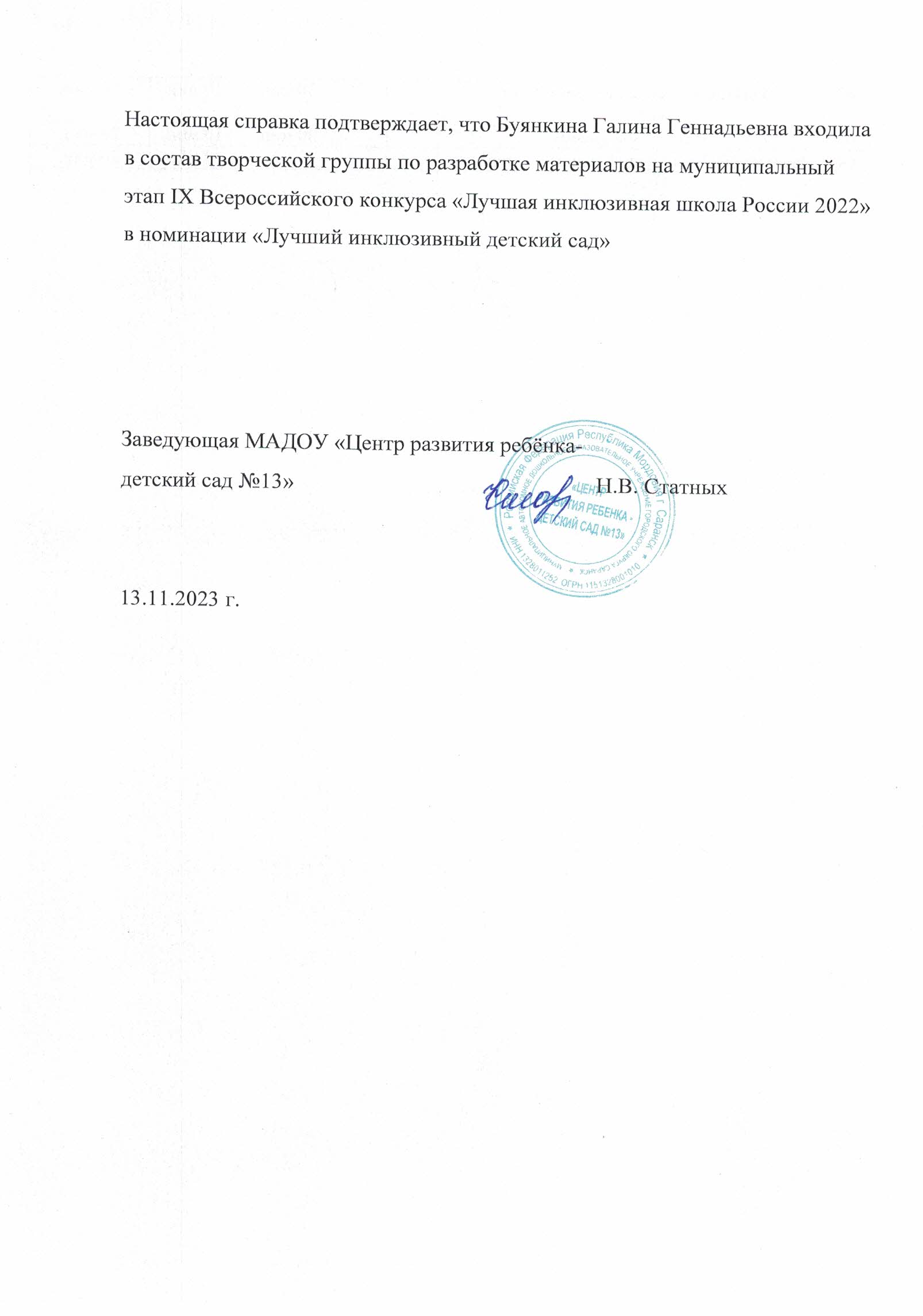 Награды и поощрения
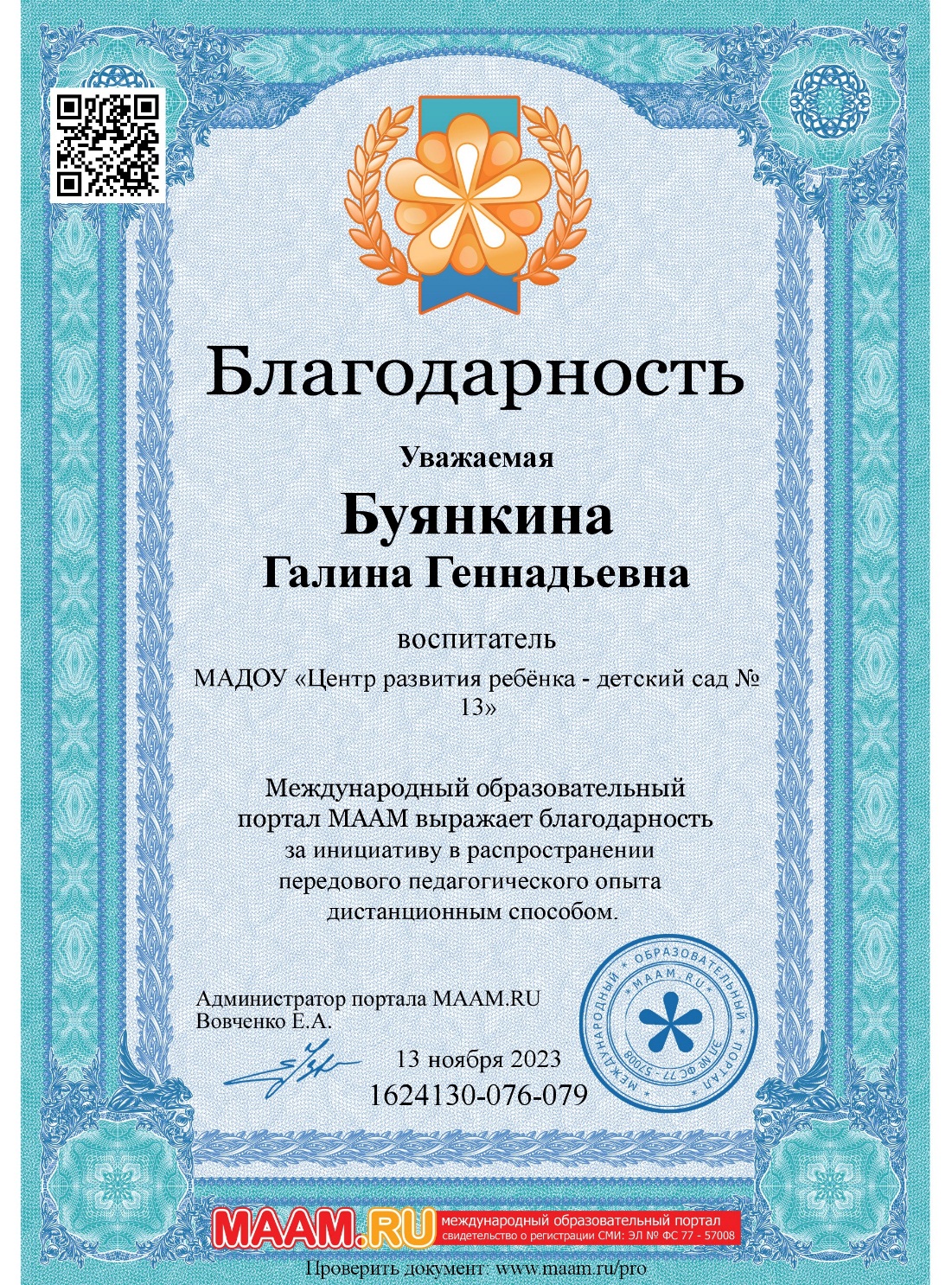